Hát mẫu
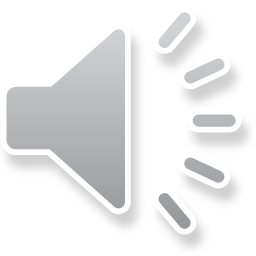